Saving Patients, Saving Blood
Angela Treml, MDMedical Director, Blood Bank, WDL & Froedtert HospitalMedical Director, Versiti Wisconsin
1
Nothing to disclose
2
Objectives
Describe how the MTP helps the blood bank improve patient care and safety
Discuss how MTPs and blood products are tailored for each hospital
Explain the importance of blood donation
3
MTPs from the blood bank perspective
Scenario 1:
Call to blood bank- My patient is bleeding, we need blood. Send lots of blood.

Blood Bank- Who is this for? Location? What do you want us to send?
Scenario 2:
Call to blood bank- This is Luke S. Dr. Yoda is activating the MTP on Darth Vader in the ER bay 10. 

Blood Bank- Okay. Will you call for each cooler or is this a continuous activation?
4
MTPs
Scenario 1
Scenario 2
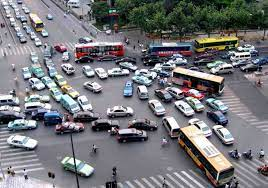 5
MTPs- the blood bank perspective
Why we appreciate the MTP?
It streamlines the process when every minute counts
It usually avoids numerous calls from different providers requesting products
More calls = longer time to get blood
We know what you want and need vs guessing or having to suggest perhaps it’s time for plasma
6
MTPS – blood bank perspective
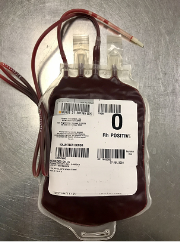 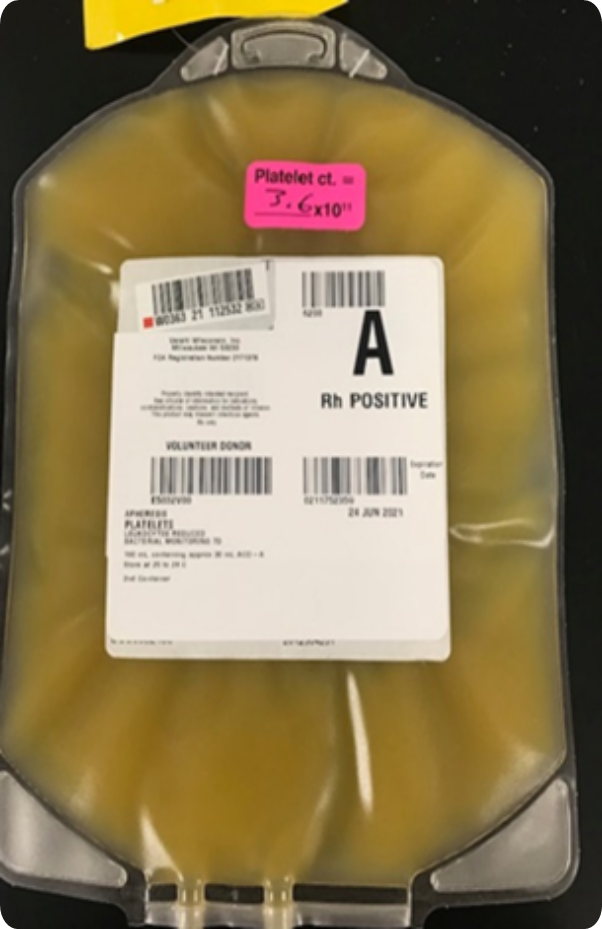 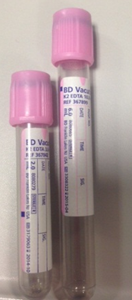 7
MTPs- blood bank perspective
It’s not always perfect!
Practice and simulations are needed especially in areas with low volume
Practice makes perfect
Consider involving blood bank in your simulations
Important/Imperative that blood bank is involved in discussions about the MTP and changes
There are often things blood bank must do or regulations to abide by
But when it works, it works
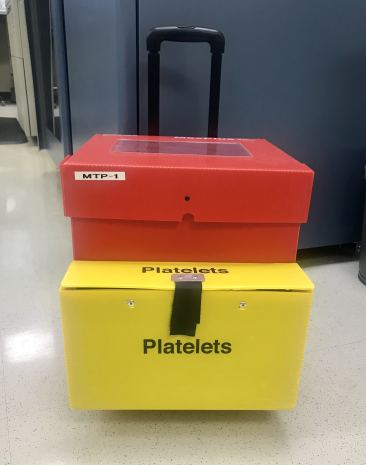 8
MTPs and products
Each hospital must tailor their MTP coolers/packs
PROPPR Trial: 1:1:1 vs 1:1:2
Number of RBCs, FFP, platelet in a cooler will vary depending on hospital
Don’t expect it to be the same from place to place
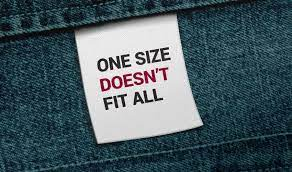 9
MTPs and products
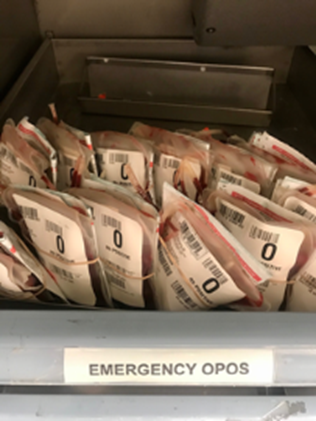 What everyone is doing:
RBCs
Cold stored
Probably O pos or O neg
Usually, first cooler is uncrossmatched
Thawed plasma
Cold stored
May or may not come in first cooler
Depends on if blood bank has thawed plasma
Apheresis platelet- room temp product
Examples:
2 Rbcs, 2 plasmas
4 Rbcs, 2 plasmas, 1 plt
6 Rbcs, 6 plasmas, 1 plt
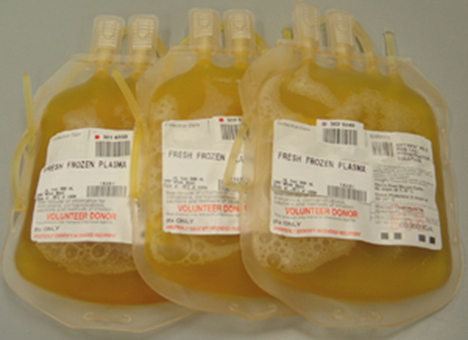 10
“Paradigm Shift”
Emergency-release uncrossmatched blood
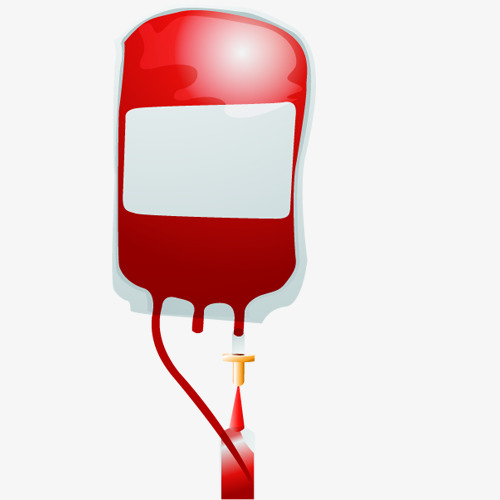 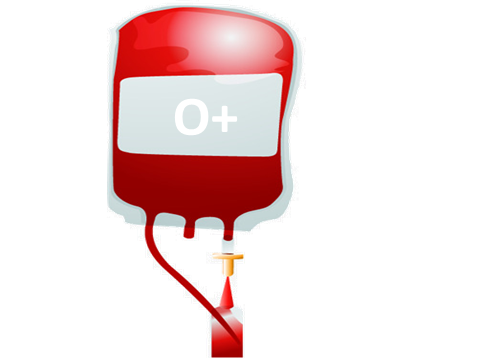 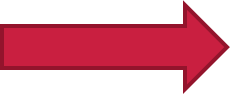 O-
11
Why the shift?
The 2014-2015 AABB Blood Collection and Utilization Survey Report, AABB 2018
Sapiano MRP, et al. Supplemental findings of the 2017 National Blood Collection and Utilization Survey. Transfusion 2020;60;S17–S37
[Speaker Notes: Over 600 hospitals respond in the NBCUS…]
Why is this happening?
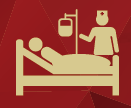 Beckman N, Yazer M, Land K, et al. Transfusion Medicine 2016;26:170–176.
[Speaker Notes: Overall  usage of O Neg —BB staff are uncomfortable with lower inventory levels, but also do not want to waste this precious donation.  This causes a cycle of over-stocking, utilizing for non- O Neg patient as O Neg becomes short dated and ordering more to replace.

Aging population – individuals aged 65 or older is projected to increase from current 15% of total population to 20% of population by 2030.]
Benefits of using O positive RBCs
~85% of the population is Rh+
Only ~7% of the population is O-
By using O+ RBCs for MTPs and traumas, we save O- units for those who truly need them
Recent studies have shown the rate of alloimmunization to D in this situation is between 20-30%
My own experience in trauma and MTPs:
26 Rh negative patients with MTP activations in 2019-2020
17 (65%) received Rh positive RBCs 
1-79 units
8/17 had follow-up type and screens
No anti-D alloantibodies seen
14
What other blood products are available?
Liquid plasma
Only approved for use in bleeding pts
Has a long shelf-life 
Avg 26 days vs 5 days for a thawed plasma
More and more blood banks are bringing in
Decrease wastage and outdates
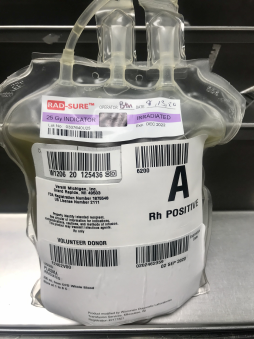 15
Low titer O whole Blood (LTOWB)
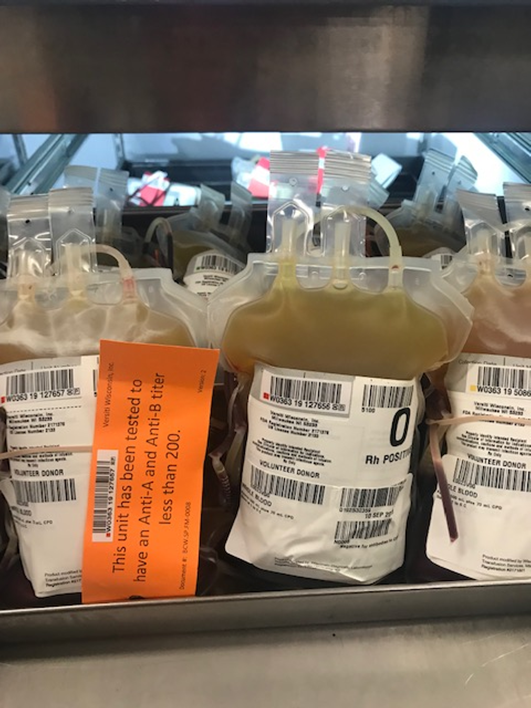 500 mL
Good for 21 days
Can be Non-leukoreduced or Leukoreduced
Titer for anti-A and B must be done
Contains RBCs, plasma and plts
Used in MTPs often trauma pts
16
Future products for trauma
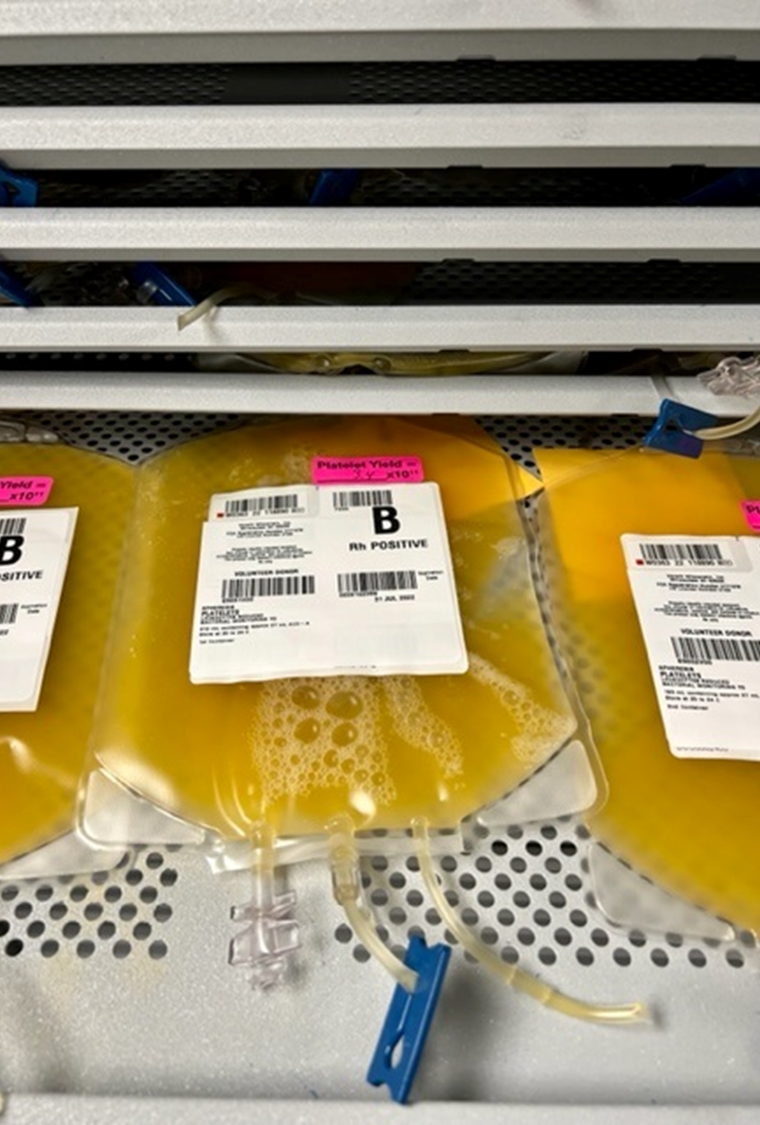 Cold stored platelets
Plts put in the fridge
Work really well at stopping the bleed
Not so good for prophylactic transfusions
3 day shelf life! 
Room temp plts have 5-7 days
Spray dried or Freeze-dried plasma
Currently not available in the US
Goal at least 1 year shelf life not in a fridge 
Reconstitute when needed 
In field or hospitals
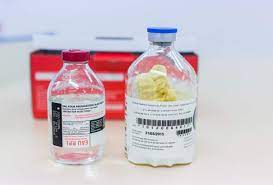 17
Let’s talk about blood donation….
18
Ripped from the headlines
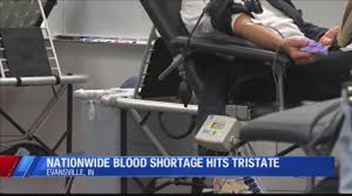 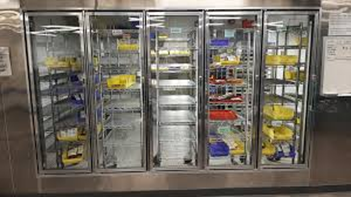 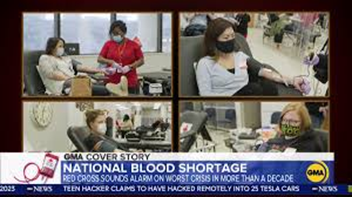 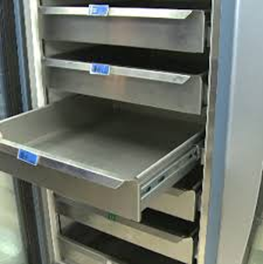 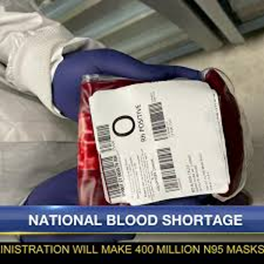 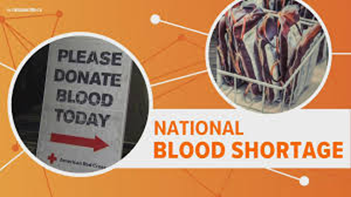 19
Importance of blood donation
There is NO substitute for blood
Many attempts 
None successful
Rely on volunteer donors 
Not paid
Change in the 1970’s which dramatically dropped rate of Hep B and C transmission by blood transfusion
Only ~3% of eligible people donate blood
13.6 million units
Most dedicated donors are aging out
20
Frequency of Blood Types
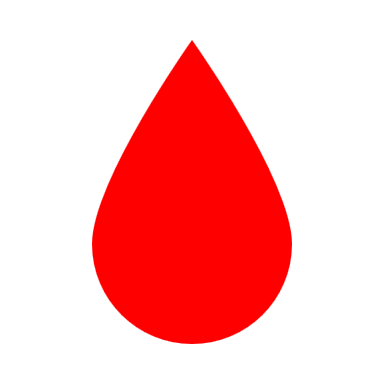 AB Neg .06%

B Neg 1.5%

AB Pos 3.4%

A Neg 6.3%

O Neg 6.6%

B Pos 8.5%

A Pos 35%

O Pos 37%
What can be done?
Blood suppliers:
Optimizing blood donor participation
Studying and addressing issues such as motivating younger and more diverse donors
Increasing access for donors 
Recruiting and requalifying donors previously deferred for various reasons that have been determined to no longer improve blood safety
Hospitals/Customers/Community
Hosting blood drives
Thousands of drives have been canceled due to the pandemic
Good percentage of donations Fall-Spring are from high schools and colleges
Encouraging family members to donate
Allowing employees time to donate at hosted drives
Importance of communication
Any potential changes need to be communicated to your blood bank and in turn the blood supplier

Lessons learned from COVID, blood supply doesn’t do well with the sharp ups and downs.
Blood is not instantly available
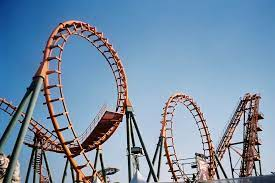 23
Versiti by the Numbers:
600,000+
5th
13,000
310,000
donations collected annually
largest blood provider in the US
community blood drives annually
annual donors
650,000+
1,750,000+
2,200
110,000
donations tested annually
Products delivered
staff
genotyped donors across Versiti
24
[Speaker Notes: Donations include blood, plasma, platelets, specialty products like granulocytes.  

Products include: pharmacy, blood products, (diagnostic and donor) tests, organ and tissue

We have the worlds largest genotyped library of over 110,000 donors – which means we are better positioned to match patients that need a special blood product than anyone else in the world. Hospitals and researcher around the world know who we are.

Larger blood providers are Red Cross, Vitalant, One Blood, NY


People – blood donors, staff, drive hosts, volunteers]
Community Disaster – blood bank perspective
Waukesha Parade
Patients went to multiple hospitals which were all served by one blood supplier
Many of those blood banks had one staff member working 
Extra staff and managers were called in 
Extra group O RBCs, plasma, and platelets needed to be brought in
Used Milwaukee County Sheriff to deliver blood from Versiti
Afterward, huge outpouring from the community for blood donation
Centers stayed open late 
Tried to spread the donations out over days and the next week
25
Thanks for your time and attention!
Questions?
26
References
AABB Technical Manual, current edition
AABB standards, current edition
Baraniuk S, Tilley BC, del Junco DJ, Fox EE, van Belle G, Wade CE, Podbielski JM, Beeler AM, Hess JR, Bulger EM, Schreiber MA, Inaba K, Fabian TC, Kerby JD, Cohen MJ, Miller CN, Rizoli S, Scalea TM, O'Keeffe T, Brasel KJ, Cotton BA, Muskat P, Holcomb JB; PROPPR Study Group. Pragmatic Randomized Optimal Platelet and Plasma Ratios (PROPPR) Trial: design, rationale and implementation. Injury. 2014 Sep;45(9):1287-95. doi: 10.1016/j.injury.2014.06.001. Epub 2014 Jun 10. PMID: 24996573; PMCID: PMC4137482.
Sperry JL, Guyette FX, Brown JB, Yazer MH, Triulzi DJ, Early-Young BJ, et al. PAMPer Study Group. Prehospital Plasma during Air Medical Transport in Trauma Patients at Risk for Hemorrhagic Shock. N Engl J Med. 2018;379:315–26.
Pollack W. et al. Studies on Rh prophylaxis II. Rh immune prophylaxis after transfusion with Rh-positive blood. Transfusion 1971;11:340-344.
Gonzalez-Porras JR. et al. Prospective evaluation of a transfusion policy of D+ red blood cells into D- patients. Transfusion 2008;48:1318-24.
Meyer E. and Uhl L. A case for stocking O D+ red blood cells in emergency room trauma bays. Transfusion 2015;55:791-795
Yazer MH et al. It is time to reconsider the risks of transfusing RhD negative females of childbearing potential with RhD positive red blood cells in bleeding emergencies. Transfusion 2019;59:3794-3799.
27